Wastewater Treatment Processes VINPLT: Close-out Presentation
Company Name:
Facility Name:
Participant Name(s):
Tips Learned from this Training
Savings Opportunities
Savings Opportunities
Next Steps or Action Items after the VINPLT
What are your next steps to implement opportunities?
What are you planning to do after the VINPLT?
Lessons learned?
Questions and Answers
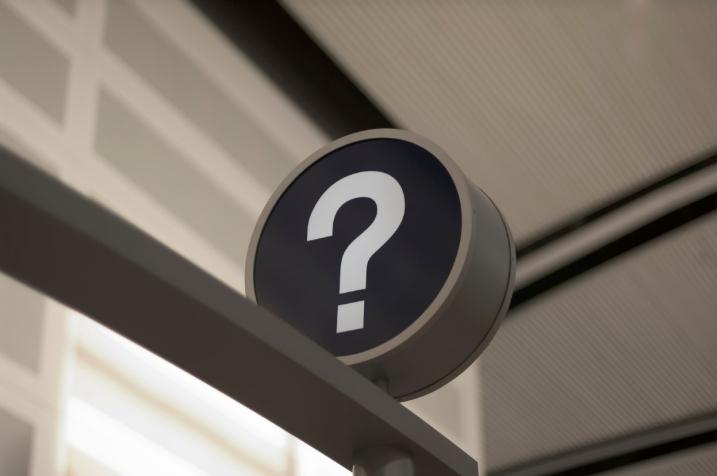